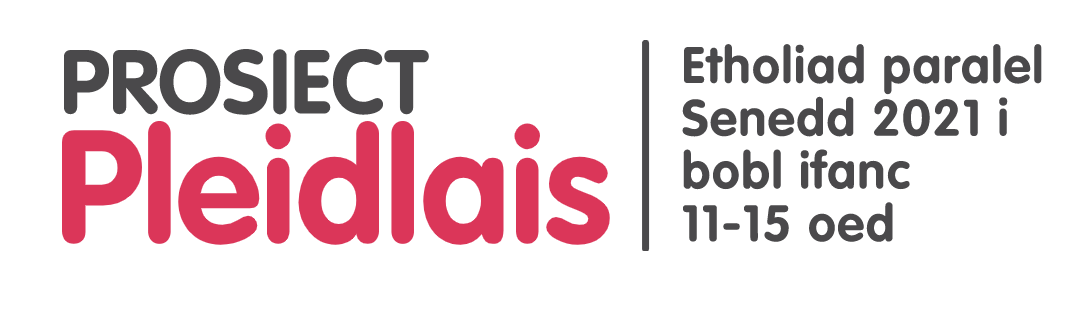 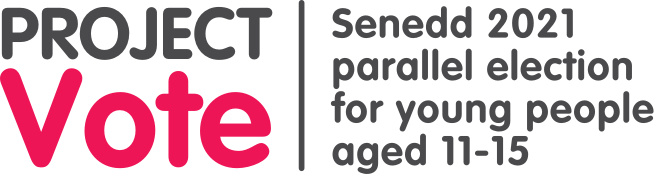 Etholiad go iawn | Real election
Prosiect Pleidlais | Project Vote
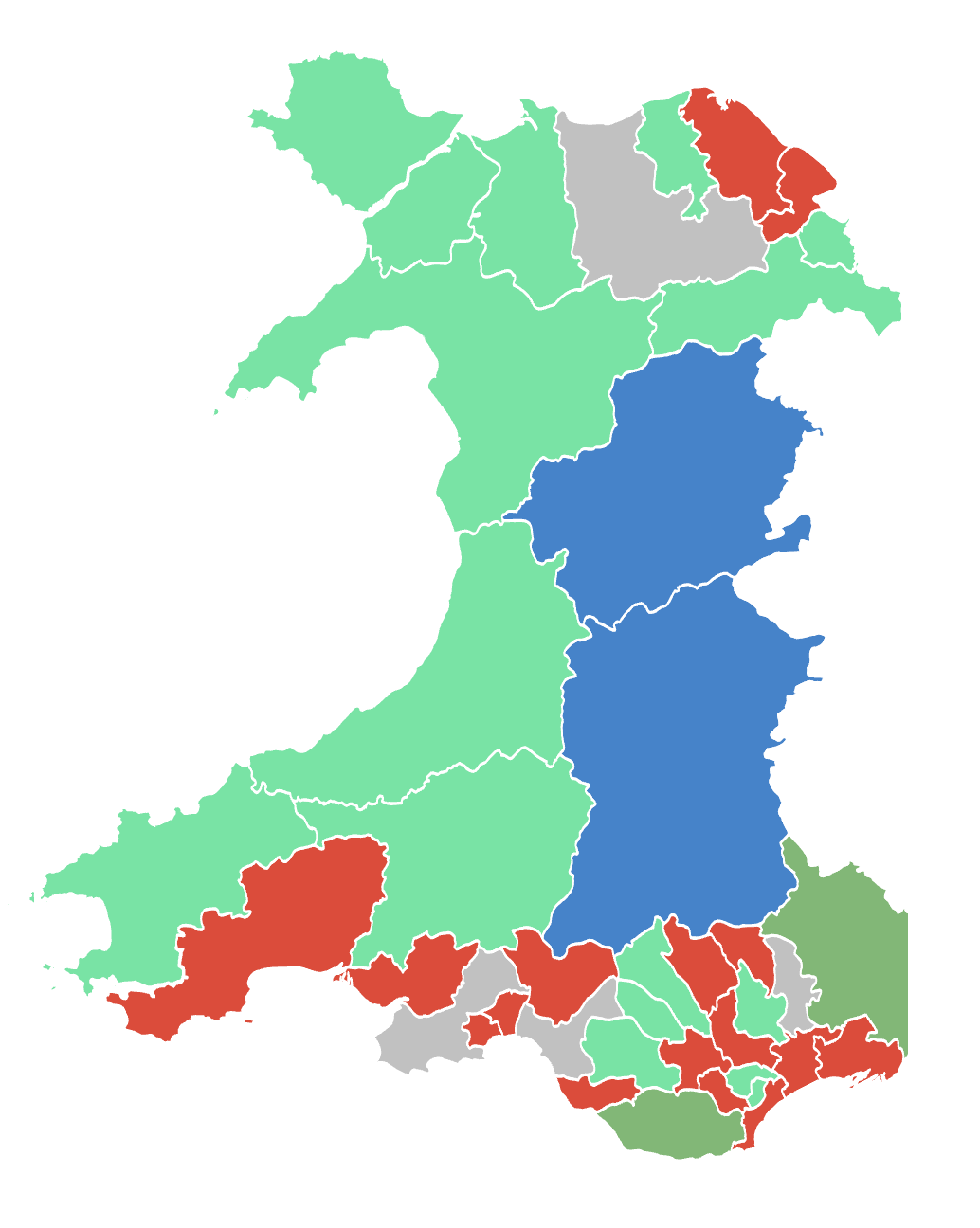 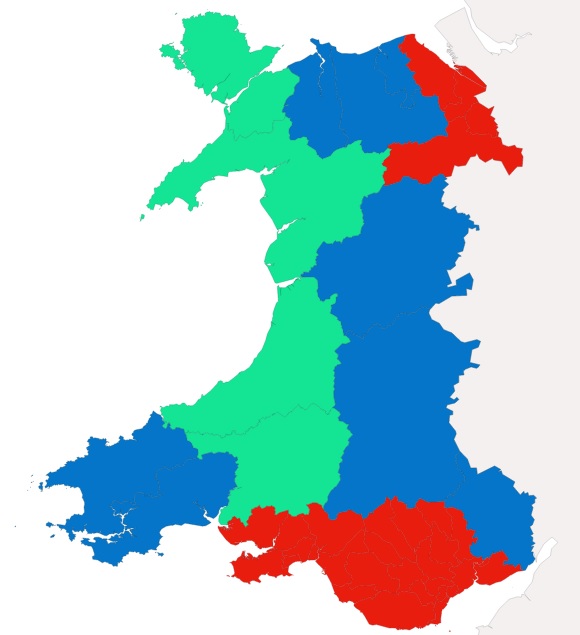 [Speaker Notes: Lliwiau’r pleidiau / Party colours 

Ceidwadwyr / Conservatives – Glas / Blue 
Llafur / Labour –  Coch / Red
Plaid Cymru – Gwyrdd Golau / Light Green
Plaid Werdd / Green Party – Gwyrdd Tywyll / Dark Green
No results – Llwyd / Grey]
Canlyniadau llawn – Etholiad Paralel
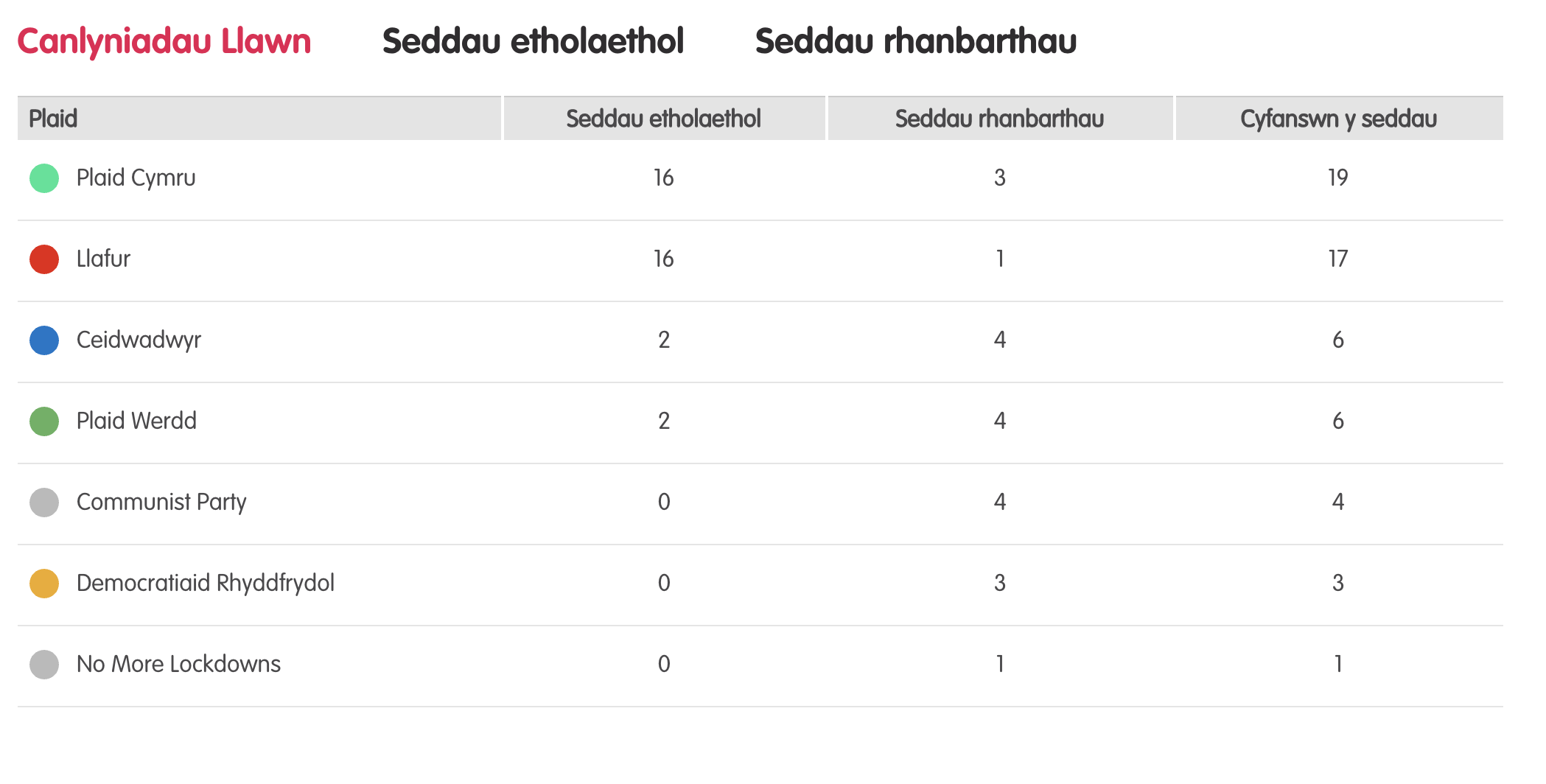 [Speaker Notes: Tudalen wê canlyniadau’r Prosiect Pleidlais - https://prosiectpleidlais.cymru/canlyniadau/

Web page for Project Vote results –  https://www.projectvote.wales/results/

Tudalen wê canlyniadau go iawn- https://www.bbc.co.uk/cymrufyw/pynciau/cvd627zw9rjt/etholiad-senedd-cymru-2021

Real results web page: https://www.bbc.co.uk/news/topics/cqwn14k92zwt/welsh-parliament-election-2021]
Full Results – Parallel election
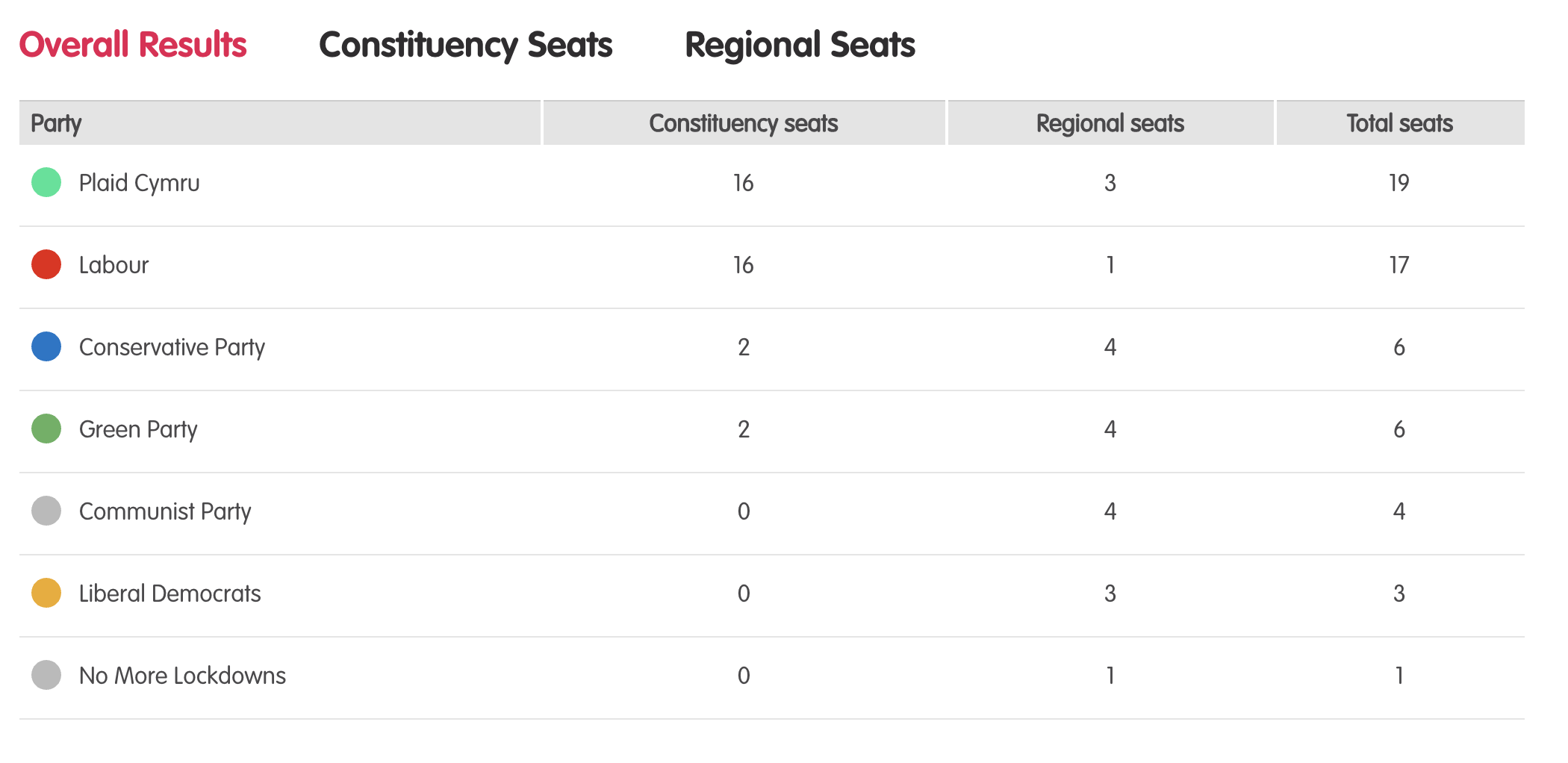 [Speaker Notes: Tudalen wê canlyniadau’r Prosiect Pleidlais - https://prosiectpleidlais.cymru/canlyniadau/

Web page for Project Vote results –  https://www.projectvote.wales/results/

Tudalen wê canlyniadau go iawn- https://www.bbc.co.uk/cymrufyw/pynciau/cvd627zw9rjt/etholiad-senedd-cymru-2021

Real results web page: https://www.bbc.co.uk/news/topics/cqwn14k92zwt/welsh-parliament-election-2021]
Official election Results / Canlyniadau etholiad swyddogol
EtholaethauConstituencies
Canlyniadau – Etholiad Paralel
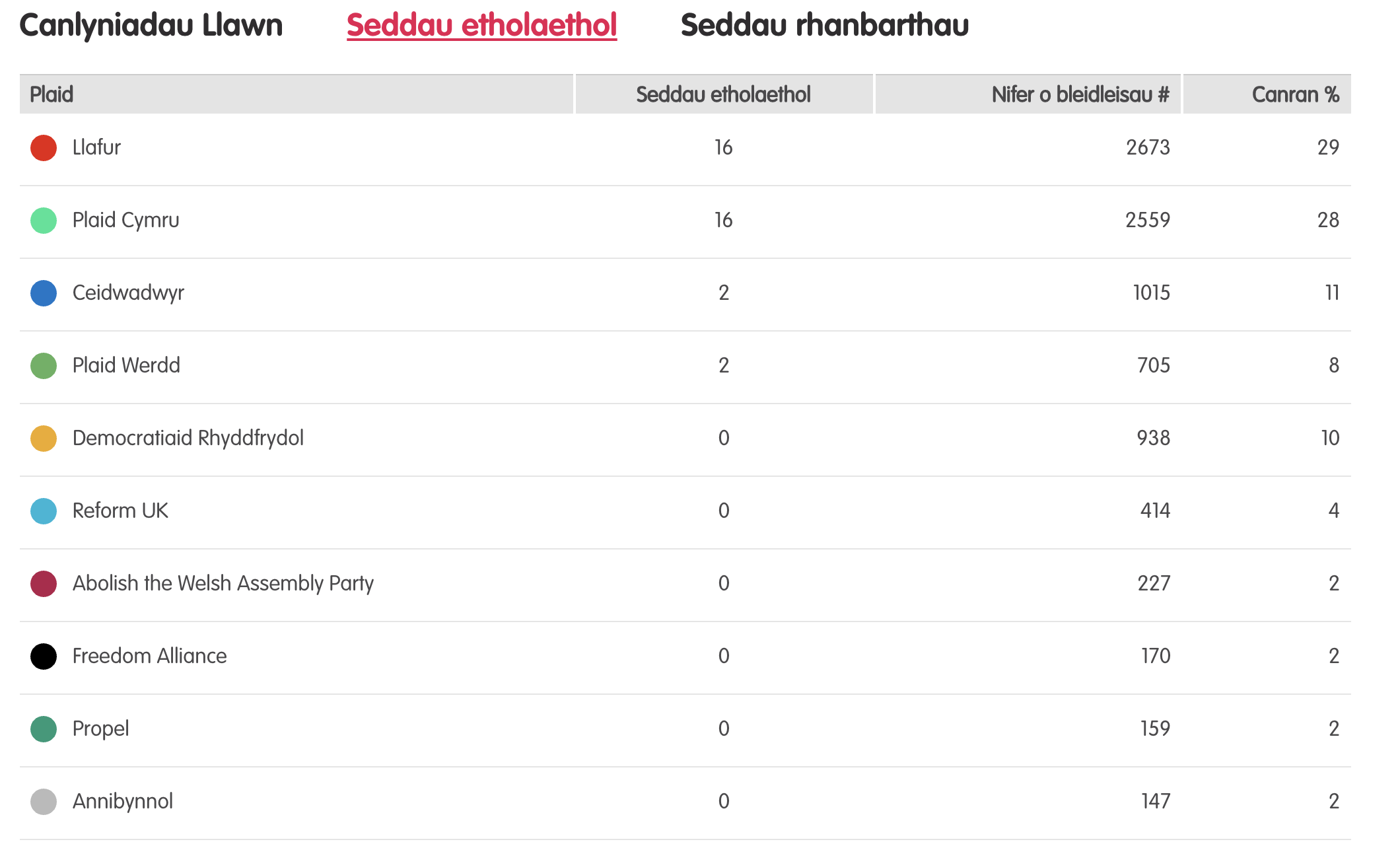 [Speaker Notes: Tudalen wê canlyniadau’r Prosiect Pleidlais - https://prosiectpleidlais.cymru/canlyniadau/

Web page for Project Vote results –  https://www.projectvote.wales/results/

Tudalen wê canlyniadau go iawn- https://www.bbc.co.uk/cymrufyw/pynciau/cvd627zw9rjt/etholiad-senedd-cymru-2021

Real results web page: https://www.bbc.co.uk/news/topics/cqwn14k92zwt/welsh-parliament-election-2021]
Results – Project vote parallel election
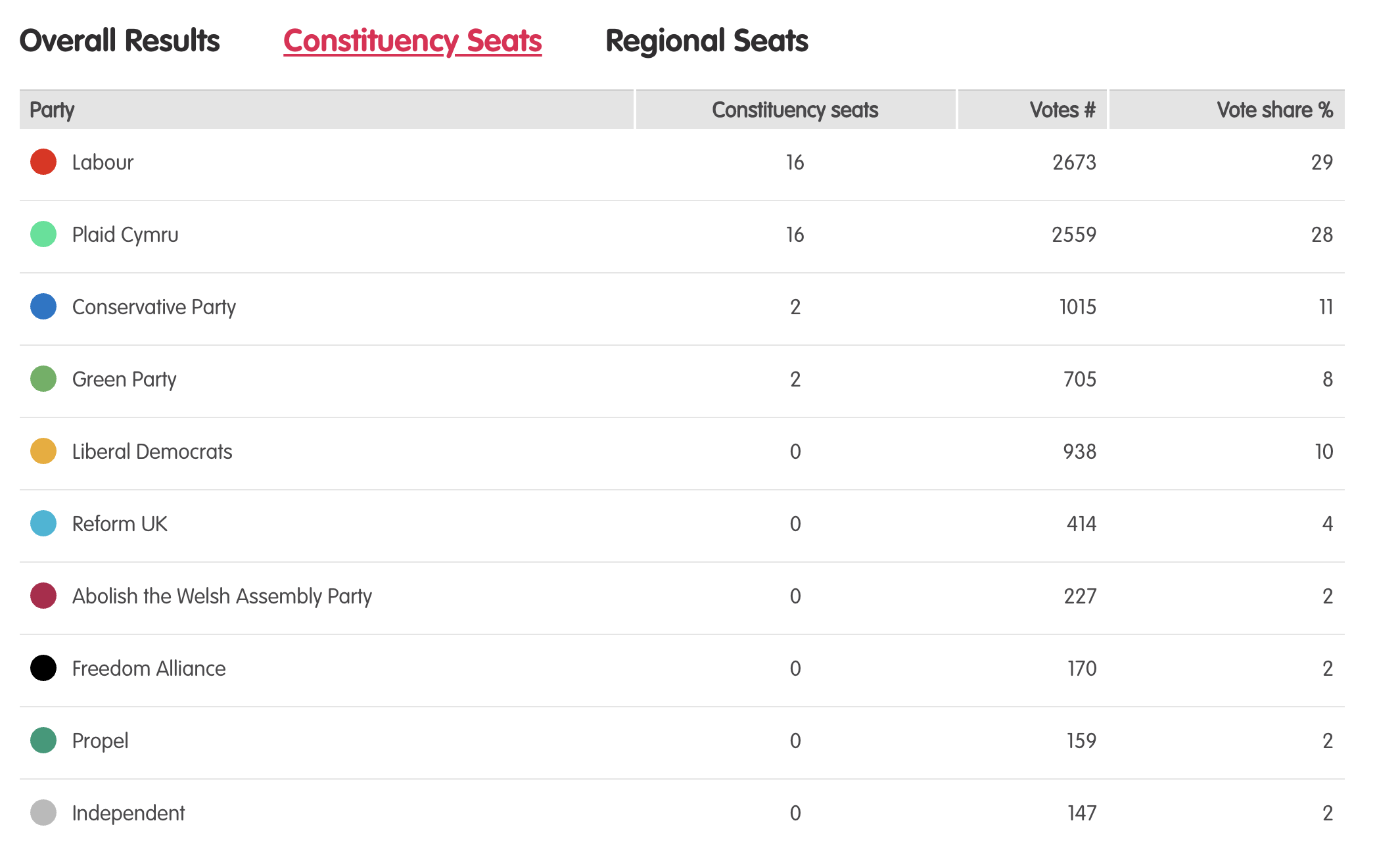 [Speaker Notes: Tudalen wê canlyniadau’r Prosiect Pleidlais - https://prosiectpleidlais.cymru/canlyniadau/

Web page for Project Vote results –  https://www.projectvote.wales/results/

Tudalen wê canlyniadau go iawn- https://www.bbc.co.uk/cymrufyw/pynciau/cvd627zw9rjt/etholiad-senedd-cymru-2021

Real results web page: https://www.bbc.co.uk/news/topics/cqwn14k92zwt/welsh-parliament-election-2021]
Canlyniadau swyddogol – Official results
[Speaker Notes: NB: the number and share of votes are for constituency votes only.

We have included the top 6 parties only here]
Brycheiniog a Sir FaesyfedBrecon and Radnorshire
Canlyniadau Prosiect Pleidlais | Project Vote Results
Canlyniad Senedd go iawn | Real Senedd result
Etholiad go iawn
Real election
Prosiect PleidlaisProject Vote
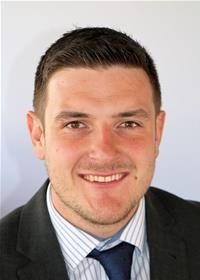 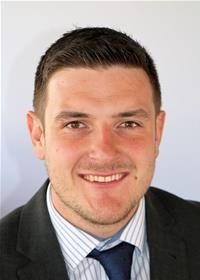 [Speaker Notes: Prosiect Pleidlais / Project Vote – James Evans

Etholiad go iawn / Real election – James Evans]
Trafodaeth | Discussion
- Meddyliwch am 3 pheth rydych ch wedi dysgu trwy wneud yr etholiad paralel 
 
- Pa weithgareddau wnaethoch chi fwynhau mwyaf?
 
- Meddyliwch am un ffordd mae’r profiad wedi effeithio arnoch chi neu ddatblygu eich barn
 
- Oedd yna wahaniaeth yn eich ardal chi rhwng y canlyniadau paralel, a’r canlyniadau swyddogol/go iawn? Pam ydych chi’n meddwl?
 
- Ydych chi’n meddwl bod y pandemig wedi cael effaith ar faint mae pobl yn ei wybod am wleidyddiaeth Cymru?
- Name three things you’ve learned through this Parallel Election
 
- Which activities did you enjoy the most and why?
 
- Name one way this experience has changed you or developed opinions
 
- Was there a difference between the Project Vote results and the real election results? Why do you think that is?
 
- Do you think that the coronavirus pandemic had an impact on how much people know about Welsh politics?
Camau nesaf | Next steps
Eich aelod o’r Senedd – Mae eich aelod o’r Senedd yna i’ch cynrychioli chi yn y Senedd. Cofiwch mae gennych chi 5 aelod sy’n eich cynrychioli chi – yr un a gafodd ei ethol gan eich etholaeth, a’r 4 cafodd eu hethol gan eich rhanbarth (gweler diwedd y cyflwyniad)
 
Cofiwch gysylltu gyda nhw os:
 
- Rydych chi eisiau cyngor neu wybodaeth am rywbeth sydd gan y Senedd pwerau drosto 
 
- Rydych chi eisiau gofyn iddyn nhw beth fydden nhw’n ei wneud i wella eich ardal i bobl ifanc
 
- Mae gennych chi ddiddordeb mewn mater lleol ac eisiau gwybod mwy
 
Paid ag ofni cysylltu gyda nhw. Maen nhw’n derbyn cannoedd o ebyst a galwadau ffôn pob blwyddyn ar bob math o fater – eu swydd nhw yw gwrando ar eich pryderon.
Your MS - your MS is there to represent you in the Senedd. Remember you have 5 members of the Senedd representing you – the 1 who was voted in by your constituency, and the 4 who were voted in by your region (see the end of the powerpoint). 
 
Remember to get in touch with them if:
 
- you want advice or information on something that the Welsh Parliament has control over
 
- you want to ask them what they will be doing to make your local area better for young people
 
- there is an issue in your local area that you're interested in
 
Don't be shy about getting in touch with them. They receive hundreds of emails and phone calls every year on all sorts of issues - it's their job to listen to your concerns.
Camau nesaf | Next steps
Gwneud Gwahaniaeth
 
Os oes gennych chi ddiddordeb mewn creu newid i faterion sy’n bwysig i chi, yn yr ysgol neu yn eich cymuned leol, ewch i’n hadnodd Gwneud Gwahaniaeth. A plis cysylltwch os oes unrhyw gwestiwn gyda chi amdano fe.
  
Cofrestru i bleidleisio 
Cofiwch gallwch gofrestru i bleidleisio os ydych chi’n 14+ oed.
 
Ewch at y gwefan yma i wneud hyn.
 
Byddwch chi wedyn yn gallu pleidleisio mewn etholiadau Senedd, ac etholiadau eich cyngor lleol, pan rydych chi’n troi’n 16.
Making a difference
 
If you're interested in making a difference to the issues that matter to you, whether it's in school or your local community, take a look at our Make a Difference resource. And please get in touch with us if you have any questions about it.
  
Registering to vote
Remember you can register to vote if you are aged 14+
 
Go to this website to do this.
 
You will then be able to vote in Senedd elections, and your local council elections, when you turn 16.
Dwyrain Caerfyrddin a DinefwrCarmarthen East and Dinefwr
Canlyniadau Prosiect Pleidlais | Project Vote Results
Canlyniad Senedd go iawn | Real Senedd result
Etholiad go iawn
Real election
Prosiect PleidlaisProject Vote
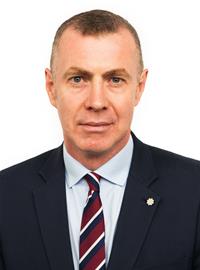 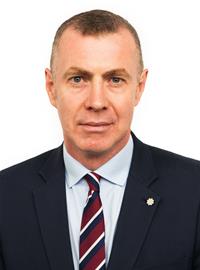 [Speaker Notes: Prosiect Pleidlais / Project Vote – Adam Price

Etholiad go iawn / Real election – Adam Price]
Trafodaeth | Discussion
- Meddyliwch am 3 pheth rydych ch wedi dysgu trwy wneud yr etholiad paralel 
 
- Pa weithgareddau wnaethoch chi fwynhau mwyaf?
 
- Meddyliwch am un ffordd mae’r profiad wedi effeithio arnoch chi neu ddatblygu eich barn
 
- Oedd yna wahaniaeth yn eich ardal chi rhwng y canlyniadau paralel, a’r canlyniadau swyddogol/go iawn? Pam ydych chi’n meddwl?
 
- Ydych chi’n meddwl bod y pandemig wedi cael effaith ar faint mae pobl yn ei wybod am wleidyddiaeth Cymru?
- Name three things you’ve learned through this Parallel Election
 
- Which activities did you enjoy the most and why?
 
- Name one way this experience has changed you or developed opinions
 
- Was there a difference between the Project Vote results and the real election results? Why do you think that is?
 
- Do you think that the coronavirus pandemic had an impact on how much people know about Welsh politics?
Camau nesaf | Next steps
Eich aelod o’r Senedd – Mae eich aelod o’r Senedd yna i’ch cynrychioli chi yn y Senedd. Cofiwch mae gennych chi 5 aelod sy’n eich cynrychioli chi – yr un a gafodd ei ethol gan eich etholaeth, a’r 4 cafodd eu hethol gan eich rhanbarth (gweler diwedd y cyflwyniad)
 
Cofiwch gysylltu gyda nhw os:
 
- Rydych chi eisiau cyngor neu wybodaeth am rywbeth sydd gan y Senedd pwerau drosto 
 
- Rydych chi eisiau gofyn iddyn nhw beth fydden nhw’n ei wneud i wella eich ardal i bobl ifanc
 
- Mae gennych chi ddiddordeb mewn mater lleol ac eisiau gwybod mwy
 
Paid ag ofni cysylltu gyda nhw. Maen nhw’n derbyn cannoedd o ebyst a galwadau ffôn pob blwyddyn ar bob math o fater – eu swydd nhw yw gwrando ar eich pryderon.
Your MS - your MS is there to represent you in the Senedd. Remember you have 5 members of the Senedd representing you – the 1 who was voted in by your constituency, and the 4 who were voted in by your region (see the end of the powerpoint). 
 
Remember to get in touch with them if:
 
- you want advice or information on something that the Welsh Parliament has control over
 
- you want to ask them what they will be doing to make your local area better for young people
 
- there is an issue in your local area that you're interested in
 
Don't be shy about getting in touch with them. They receive hundreds of emails and phone calls every year on all sorts of issues - it's their job to listen to your concerns.
Camau nesaf | Next steps
Gwneud Gwahaniaeth
 
Os oes gennych chi ddiddordeb mewn creu newid i faterion sy’n bwysig i chi, yn yr ysgol neu yn eich cymuned leol, ewch i’n hadnodd Gwneud Gwahaniaeth. A plis cysylltwch os oes unrhyw gwestiwn gyda chi amdano fe.
  
Cofrestru i bleidleisio 
Cofiwch gallwch gofrestru i bleidleisio os ydych chi’n 14+ oed.
 
Ewch at y gwefan yma i wneud hyn.
 
Byddwch chi wedyn yn gallu pleidleisio mewn etholiadau Senedd, ac etholiadau eich cyngor lleol, pan rydych chi’n troi’n 16.
Making a difference
 
If you're interested in making a difference to the issues that matter to you, whether it's in school or your local community, take a look at our Make a Difference resource. And please get in touch with us if you have any questions about it.
  
Registering to vote
Remember you can register to vote if you are aged 14+
 
Go to this website to do this.
 
You will then be able to vote in Senedd elections, and your local council elections, when you turn 16.
Gorllewin Caerfyrddin a De SirCarmarthen West and South Pembrokeshire
Canlyniadau etholiad paralel | Parallel election Results
Canlyniad Senedd go iawn | Real Senedd result
Etholiad go iawn
Real election
Prosiect PleidlaisProject Vote
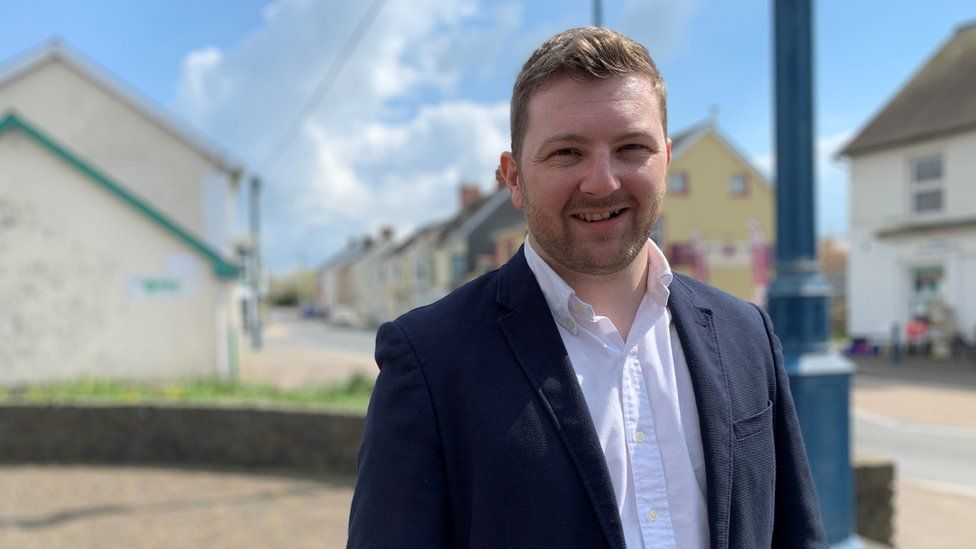 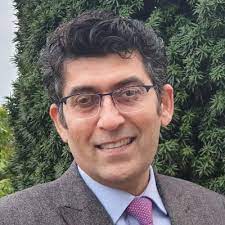 [Speaker Notes: Prosiect Pleidlais / Project Vote – Riaz Hassan
Etholiad go iawn / Real election – Sam Kurtz]
Trafodaeth | Discussion
- Meddyliwch am 3 pheth rydych ch wedi dysgu trwy wneud yr etholiad paralel 
 
- Pa weithgareddau wnaethoch chi fwynhau mwyaf?
 
- Meddyliwch am un ffordd mae’r profiad wedi effeithio arnoch chi neu ddatblygu eich barn
 
- Oedd yna wahaniaeth yn eich ardal chi rhwng y canlyniadau paralel, a’r canlyniadau swyddogol/go iawn? Pam ydych chi’n meddwl?
 
- Ydych chi’n meddwl bod y pandemig wedi cael effaith ar faint mae pobl yn ei wybod am wleidyddiaeth Cymru?
- Name three things you’ve learned through this Parallel Election
 
- Which activities did you enjoy the most and why?
 
- Name one way this experience has changed you or developed opinions
 
- Was there a difference between the Project Vote results and the real election results? Why do you think that is?
 
- Do you think that the coronavirus pandemic had an impact on how much people know about Welsh politics?
Camau nesaf | Next steps
Eich aelod o’r Senedd – Mae eich aelod o’r Senedd yna i’ch cynrychioli chi yn y Senedd. Cofiwch mae gennych chi 5 aelod sy’n eich cynrychioli chi – yr un a gafodd ei ethol gan eich etholaeth, a’r 4 cafodd eu hethol gan eich rhanbarth (gweler diwedd y cyflwyniad)
 
Cofiwch gysylltu gyda nhw os:
 
- Rydych chi eisiau cyngor neu wybodaeth am rywbeth sydd gan y Senedd pwerau drosto 
 
- Rydych chi eisiau gofyn iddyn nhw beth fydden nhw’n ei wneud i wella eich ardal i bobl ifanc
 
- Mae gennych chi ddiddordeb mewn mater lleol ac eisiau gwybod mwy
 
Paid ag ofni cysylltu gyda nhw. Maen nhw’n derbyn cannoedd o ebyst a galwadau ffôn pob blwyddyn ar bob math o fater – eu swydd nhw yw gwrando ar eich pryderon.
Your MS - your MS is there to represent you in the Senedd. Remember you have 5 members of the Senedd representing you – the 1 who was voted in by your constituency, and the 4 who were voted in by your region (see the end of the powerpoint). 
 
Remember to get in touch with them if:
 
- you want advice or information on something that the Welsh Parliament has control over
 
- you want to ask them what they will be doing to make your local area better for young people
 
- there is an issue in your local area that you're interested in
 
Don't be shy about getting in touch with them. They receive hundreds of emails and phone calls every year on all sorts of issues - it's their job to listen to your concerns.
Camau nesaf | Next steps
Gwneud Gwahaniaeth
 
Os oes gennych chi ddiddordeb mewn creu newid i faterion sy’n bwysig i chi, yn yr ysgol neu yn eich cymuned leol, ewch i’n hadnodd Gwneud Gwahaniaeth. A plis cysylltwch os oes unrhyw gwestiwn gyda chi amdano fe.
  
Cofrestru i bleidleisio 
Cofiwch gallwch gofrestru i bleidleisio os ydych chi’n 14+ oed.
 
Ewch at y gwefan yma i wneud hyn.
 
Byddwch chi wedyn yn gallu pleidleisio mewn etholiadau Senedd, ac etholiadau eich cyngor lleol, pan rydych chi’n troi’n 16.
Making a difference
 
If you're interested in making a difference to the issues that matter to you, whether it's in school or your local community, take a look at our Make a Difference resource. And please get in touch with us if you have any questions about it.
  
Registering to vote
Remember you can register to vote if you are aged 14+
 
Go to this website to do this.
 
You will then be able to vote in Senedd elections, and your local council elections, when you turn 16.
Ceredigion
Canlyniadau etholiad paralel | Parallel election results
Canlyniad Senedd go iawn | Real Senedd result
Etholiad go iawn
Real election
Prosiect PleidlaisProject Vote
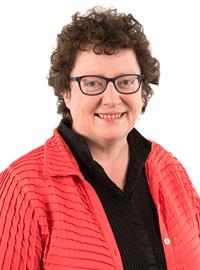 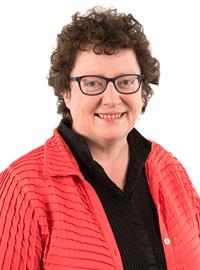 [Speaker Notes: Prosiect Pleidlais / Project Vote – Elin Jones

Etholiad go iawn / Real election – Elin Jones]
Trafodaeth | Discussion
- Meddyliwch am 3 pheth rydych ch wedi dysgu trwy wneud yr etholiad paralel 
 
- Pa weithgareddau wnaethoch chi fwynhau mwyaf?
 
- Meddyliwch am un ffordd mae’r profiad wedi effeithio arnoch chi neu ddatblygu eich barn
 
- Oedd yna wahaniaeth yn eich ardal chi rhwng y canlyniadau paralel, a’r canlyniadau swyddogol/go iawn? Pam ydych chi’n meddwl?
 
- Ydych chi’n meddwl bod y pandemig wedi cael effaith ar faint mae pobl yn ei wybod am wleidyddiaeth Cymru?
- Name three things you’ve learned through this Parallel Election
 
- Which activities did you enjoy the most and why?
 
- Name one way this experience has changed you or developed opinions
 
- Was there a difference between the Project Vote results and the real election results? Why do you think that is?
 
- Do you think that the coronavirus pandemic had an impact on how much people know about Welsh politics?
Camau nesaf | Next steps
Eich aelod o’r Senedd – Mae eich aelod o’r Senedd yna i’ch cynrychioli chi yn y Senedd. Cofiwch mae gennych chi 5 aelod sy’n eich cynrychioli chi – yr un a gafodd ei ethol gan eich etholaeth, a’r 4 cafodd eu hethol gan eich rhanbarth (gweler diwedd y cyflwyniad)
 
Cofiwch gysylltu gyda nhw os:
 
- Rydych chi eisiau cyngor neu wybodaeth am rywbeth sydd gan y Senedd pwerau drosto 
 
- Rydych chi eisiau gofyn iddyn nhw beth fydden nhw’n ei wneud i wella eich ardal i bobl ifanc
 
- Mae gennych chi ddiddordeb mewn mater lleol ac eisiau gwybod mwy
 
Paid ag ofni cysylltu gyda nhw. Maen nhw’n derbyn cannoedd o ebyst a galwadau ffôn pob blwyddyn ar bob math o fater – eu swydd nhw yw gwrando ar eich pryderon.
Your MS - your MS is there to represent you in the Senedd. Remember you have 5 members of the Senedd representing you – the 1 who was voted in by your constituency, and the 4 who were voted in by your region (see the end of the powerpoint). 
 
Remember to get in touch with them if:
 
- you want advice or information on something that the Welsh Parliament has control over
 
- you want to ask them what they will be doing to make your local area better for young people
 
- there is an issue in your local area that you're interested in
 
Don't be shy about getting in touch with them. They receive hundreds of emails and phone calls every year on all sorts of issues - it's their job to listen to your concerns.
Camau nesaf | Next steps
Gwneud Gwahaniaeth
 
Os oes gennych chi ddiddordeb mewn creu newid i faterion sy’n bwysig i chi, yn yr ysgol neu yn eich cymuned leol, ewch i’n hadnodd Gwneud Gwahaniaeth. A plis cysylltwch os oes unrhyw gwestiwn gyda chi amdano fe.
  
Cofrestru i bleidleisio 
Cofiwch gallwch gofrestru i bleidleisio os ydych chi’n 14+ oed.
 
Ewch at y gwefan yma i wneud hyn.
 
Byddwch chi wedyn yn gallu pleidleisio mewn etholiadau Senedd, ac etholiadau eich cyngor lleol, pan rydych chi’n troi’n 16.
Making a difference
 
If you're interested in making a difference to the issues that matter to you, whether it's in school or your local community, take a look at our Make a Difference resource. And please get in touch with us if you have any questions about it.
  
Registering to vote
Remember you can register to vote if you are aged 14+
 
Go to this website to do this.
 
You will then be able to vote in Senedd elections, and your local council elections, when you turn 16.
Dwyfor Meirionnydd
Canlyniadau etholiad paralel | Parallel election Results
Canlyniad Senedd go iawn | Real Senedd result
Etholiad go iawn
Real election
Prosiect PleidlaisProject Vote
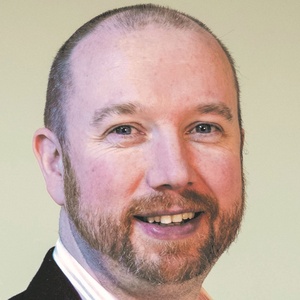 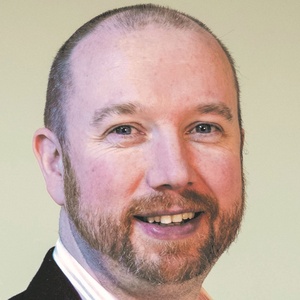 [Speaker Notes: Prosiect Pleidlais / Project Vote – Mabon ap Gwynfor

Etholiad go iawn / Real election – Mabon ap Gwynfor]
Trafodaeth | Discussion
- Meddyliwch am 3 pheth rydych ch wedi dysgu trwy wneud yr etholiad paralel 
 
- Pa weithgareddau wnaethoch chi fwynhau mwyaf?
 
- Meddyliwch am un ffordd mae’r profiad wedi effeithio arnoch chi neu ddatblygu eich barn
 
- Oedd yna wahaniaeth yn eich ardal chi rhwng y canlyniadau paralel, a’r canlyniadau swyddogol/go iawn? Pam ydych chi’n meddwl?
 
- Ydych chi’n meddwl bod y pandemig wedi cael effaith ar faint mae pobl yn ei wybod am wleidyddiaeth Cymru?
- Name three things you’ve learned through this Parallel Election
 
- Which activities did you enjoy the most and why?
 
- Name one way this experience has changed you or developed opinions
 
- Was there a difference between the Project Vote results and the real election results? Why do you think that is?
 
- Do you think that the coronavirus pandemic had an impact on how much people know about Welsh politics?
Camau nesaf | Next steps
Eich aelod o’r Senedd – Mae eich aelod o’r Senedd yna i’ch cynrychioli chi yn y Senedd. Cofiwch mae gennych chi 5 aelod sy’n eich cynrychioli chi – yr un a gafodd ei ethol gan eich etholaeth, a’r 4 cafodd eu hethol gan eich rhanbarth (gweler diwedd y cyflwyniad)
 
Cofiwch gysylltu gyda nhw os:
 
- Rydych chi eisiau cyngor neu wybodaeth am rywbeth sydd gan y Senedd pwerau drosto 
 
- Rydych chi eisiau gofyn iddyn nhw beth fydden nhw’n ei wneud i wella eich ardal i bobl ifanc
 
- Mae gennych chi ddiddordeb mewn mater lleol ac eisiau gwybod mwy
 
Paid ag ofni cysylltu gyda nhw. Maen nhw’n derbyn cannoedd o ebyst a galwadau ffôn pob blwyddyn ar bob math o fater – eu swydd nhw yw gwrando ar eich pryderon.
Your MS - your MS is there to represent you in the Senedd. Remember you have 5 members of the Senedd representing you – the 1 who was voted in by your constituency, and the 4 who were voted in by your region (see the end of the powerpoint). 
 
Remember to get in touch with them if:
 
- you want advice or information on something that the Welsh Parliament has control over
 
- you want to ask them what they will be doing to make your local area better for young people
 
- there is an issue in your local area that you're interested in
 
Don't be shy about getting in touch with them. They receive hundreds of emails and phone calls every year on all sorts of issues - it's their job to listen to your concerns.
Camau nesaf | Next steps
Gwneud Gwahaniaeth
 
Os oes gennych chi ddiddordeb mewn creu newid i faterion sy’n bwysig i chi, yn yr ysgol neu yn eich cymuned leol, ewch i’n hadnodd Gwneud Gwahaniaeth. A plis cysylltwch os oes unrhyw gwestiwn gyda chi amdano fe.
  
Cofrestru i bleidleisio 
Cofiwch gallwch gofrestru i bleidleisio os ydych chi’n 14+ oed.
 
Ewch at y gwefan yma i wneud hyn.
 
Byddwch chi wedyn yn gallu pleidleisio mewn etholiadau Senedd, ac etholiadau eich cyngor lleol, pan rydych chi’n troi’n 16.
Making a difference
 
If you're interested in making a difference to the issues that matter to you, whether it's in school or your local community, take a look at our Make a Difference resource. And please get in touch with us if you have any questions about it.
  
Registering to vote
Remember you can register to vote if you are aged 14+
 
Go to this website to do this.
 
You will then be able to vote in Senedd elections, and your local council elections, when you turn 16.
Llanelli
Canlyniadau etholiad paralel | Parallel election Results
Canlyniad Senedd go iawn | Real Senedd result
Etholiad go iawn
Real election
Prosiect PleidlaisProject Vote
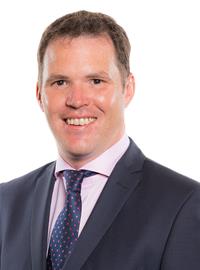 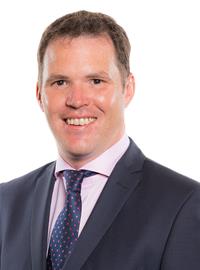 [Speaker Notes: Prosiect Pleidlais / Project Vote – Lee Waters
Etholiad go iawn / Real election – Lee Waters]
Trafodaeth | Discussion
- Meddyliwch am 3 pheth rydych ch wedi dysgu trwy wneud yr etholiad paralel 
 
- Pa weithgareddau wnaethoch chi fwynhau mwyaf?
 
- Meddyliwch am un ffordd mae’r profiad wedi effeithio arnoch chi neu ddatblygu eich barn
 
- Oedd yna wahaniaeth yn eich ardal chi rhwng y canlyniadau paralel, a’r canlyniadau swyddogol/go iawn? Pam ydych chi’n meddwl?
 
- Ydych chi’n meddwl bod y pandemig wedi cael effaith ar faint mae pobl yn ei wybod am wleidyddiaeth Cymru?
- Name three things you’ve learned through this Parallel Election
 
- Which activities did you enjoy the most and why?
 
- Name one way this experience has changed you or developed opinions
 
- Was there a difference between the Project Vote results and the real election results? Why do you think that is?
 
- Do you think that the coronavirus pandemic had an impact on how much people know about Welsh politics?
Camau nesaf | Next steps
Eich aelod o’r Senedd – Mae eich aelod o’r Senedd yna i’ch cynrychioli chi yn y Senedd. Cofiwch mae gennych chi 5 aelod sy’n eich cynrychioli chi – yr un a gafodd ei ethol gan eich etholaeth, a’r 4 cafodd eu hethol gan eich rhanbarth (gweler diwedd y cyflwyniad)
 
Cofiwch gysylltu gyda nhw os:
 
- Rydych chi eisiau cyngor neu wybodaeth am rywbeth sydd gan y Senedd pwerau drosto 
 
- Rydych chi eisiau gofyn iddyn nhw beth fydden nhw’n ei wneud i wella eich ardal i bobl ifanc
 
- Mae gennych chi ddiddordeb mewn mater lleol ac eisiau gwybod mwy
 
Paid ag ofni cysylltu gyda nhw. Maen nhw’n derbyn cannoedd o ebyst a galwadau ffôn pob blwyddyn ar bob math o fater – eu swydd nhw yw gwrando ar eich pryderon.
Your MS - your MS is there to represent you in the Senedd. Remember you have 5 members of the Senedd representing you – the 1 who was voted in by your constituency, and the 4 who were voted in by your region (see the end of the powerpoint). 
 
Remember to get in touch with them if:
 
- you want advice or information on something that the Welsh Parliament has control over
 
- you want to ask them what they will be doing to make your local area better for young people
 
- there is an issue in your local area that you're interested in
 
Don't be shy about getting in touch with them. They receive hundreds of emails and phone calls every year on all sorts of issues - it's their job to listen to your concerns.
Camau nesaf | Next steps
Gwneud Gwahaniaeth
 
Os oes gennych chi ddiddordeb mewn creu newid i faterion sy’n bwysig i chi, yn yr ysgol neu yn eich cymuned leol, ewch i’n hadnodd Gwneud Gwahaniaeth. A plis cysylltwch os oes unrhyw gwestiwn gyda chi amdano fe.
  
Cofrestru i bleidleisio 
Cofiwch gallwch gofrestru i bleidleisio os ydych chi’n 14+ oed.
 
Ewch at y gwefan yma i wneud hyn.
 
Byddwch chi wedyn yn gallu pleidleisio mewn etholiadau Senedd, ac etholiadau eich cyngor lleol, pan rydych chi’n troi’n 16.
Making a difference
 
If you're interested in making a difference to the issues that matter to you, whether it's in school or your local community, take a look at our Make a Difference resource. And please get in touch with us if you have any questions about it.
  
Registering to vote
Remember you can register to vote if you are aged 14+
 
Go to this website to do this.
 
You will then be able to vote in Senedd elections, and your local council elections, when you turn 16.
Sir DrefaldwynMontgomeryshire
Canlyniadau etholiad paralel | Parallel election Results
Canlyniad Senedd go iawn | Real Senedd result
Etholiad go iawn
Real election
Prosiect PleidlaisProject Vote
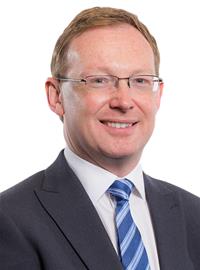 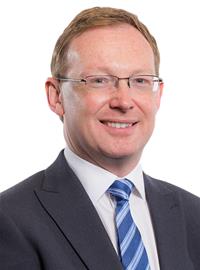 [Speaker Notes: Prosiect Pleidlais / Project Vote – Russell George

Etholiad go iawn / Real election – Russell George]
Trafodaeth | Discussion
- Meddyliwch am 3 pheth rydych ch wedi dysgu trwy wneud yr etholiad paralel 
 
- Pa weithgareddau wnaethoch chi fwynhau mwyaf?
 
- Meddyliwch am un ffordd mae’r profiad wedi effeithio arnoch chi neu ddatblygu eich barn
 
- Oedd yna wahaniaeth yn eich ardal chi rhwng y canlyniadau paralel, a’r canlyniadau swyddogol/go iawn? Pam ydych chi’n meddwl?
 
- Ydych chi’n meddwl bod y pandemig wedi cael effaith ar faint mae pobl yn ei wybod am wleidyddiaeth Cymru?
- Name three things you’ve learned through this Parallel Election
 
- Which activities did you enjoy the most and why?
 
- Name one way this experience has changed you or developed opinions
 
- Was there a difference between the Project Vote results and the real election results? Why do you think that is?
 
- Do you think that the coronavirus pandemic had an impact on how much people know about Welsh politics?
Camau nesaf | Next steps
Eich aelod o’r Senedd – Mae eich aelod o’r Senedd yna i’ch cynrychioli chi yn y Senedd. Cofiwch mae gennych chi 5 aelod sy’n eich cynrychioli chi – yr un a gafodd ei ethol gan eich etholaeth, a’r 4 cafodd eu hethol gan eich rhanbarth (gweler diwedd y cyflwyniad)
 
Cofiwch gysylltu gyda nhw os:
 
- Rydych chi eisiau cyngor neu wybodaeth am rywbeth sydd gan y Senedd pwerau drosto 
 
- Rydych chi eisiau gofyn iddyn nhw beth fydden nhw’n ei wneud i wella eich ardal i bobl ifanc
 
- Mae gennych chi ddiddordeb mewn mater lleol ac eisiau gwybod mwy
 
Paid ag ofni cysylltu gyda nhw. Maen nhw’n derbyn cannoedd o ebyst a galwadau ffôn pob blwyddyn ar bob math o fater – eu swydd nhw yw gwrando ar eich pryderon.
Your MS - your MS is there to represent you in the Senedd. Remember you have 5 members of the Senedd representing you – the 1 who was voted in by your constituency, and the 4 who were voted in by your region (see the end of the powerpoint). 
 
Remember to get in touch with them if:
 
- you want advice or information on something that the Welsh Parliament has control over
 
- you want to ask them what they will be doing to make your local area better for young people
 
- there is an issue in your local area that you're interested in
 
Don't be shy about getting in touch with them. They receive hundreds of emails and phone calls every year on all sorts of issues - it's their job to listen to your concerns.
Camau nesaf | Next steps
Gwneud Gwahaniaeth
 
Os oes gennych chi ddiddordeb mewn creu newid i faterion sy’n bwysig i chi, yn yr ysgol neu yn eich cymuned leol, ewch i’n hadnodd Gwneud Gwahaniaeth. A plis cysylltwch os oes unrhyw gwestiwn gyda chi amdano fe.
  
Cofrestru i bleidleisio 
Cofiwch gallwch gofrestru i bleidleisio os ydych chi’n 14+ oed.
 
Ewch at y gwefan yma i wneud hyn.
 
Byddwch chi wedyn yn gallu pleidleisio mewn etholiadau Senedd, ac etholiadau eich cyngor lleol, pan rydych chi’n troi’n 16.
Making a difference
 
If you're interested in making a difference to the issues that matter to you, whether it's in school or your local community, take a look at our Make a Difference resource. And please get in touch with us if you have any questions about it.
  
Registering to vote
Remember you can register to vote if you are aged 14+
 
Go to this website to do this.
 
You will then be able to vote in Senedd elections, and your local council elections, when you turn 16.
Preseli Sir BenfroPreseli Pembrokeshire
Canlyniadau etholiad paralel | Parallel election Results
Canlyniad Senedd go iawn | Real Senedd result
Etholiad go iawn
Real election
Prosiect PleidlaisProject Vote
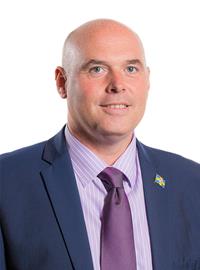 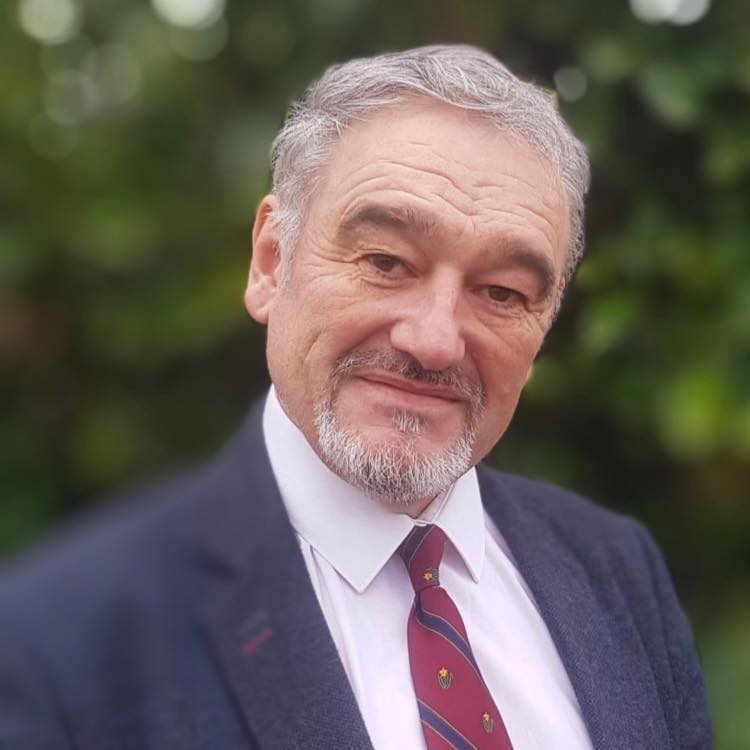 [Speaker Notes: Prosiect Pleidlais / Project Vote – Cris Tomos

Etholiad go iawn / Real election – Paul Davies]
Trafodaeth | Discussion
- Meddyliwch am 3 pheth rydych ch wedi dysgu trwy wneud yr etholiad paralel 
 
- Pa weithgareddau wnaethoch chi fwynhau mwyaf?
 
- Meddyliwch am un ffordd mae’r profiad wedi effeithio arnoch chi neu ddatblygu eich barn
 
- Oedd yna wahaniaeth yn eich ardal chi rhwng y canlyniadau paralel, a’r canlyniadau swyddogol/go iawn? Pam ydych chi’n meddwl?
 
- Ydych chi’n meddwl bod y pandemig wedi cael effaith ar faint mae pobl yn ei wybod am wleidyddiaeth Cymru?
- Name three things you’ve learned through this Parallel Election
 
- Which activities did you enjoy the most and why?
 
- Name one way this experience has changed you or developed opinions
 
- Was there a difference between the Project Vote results and the real election results? Why do you think that is?
 
- Do you think that the coronavirus pandemic had an impact on how much people know about Welsh politics?
Camau nesaf | Next steps
Eich aelod o’r Senedd – Mae eich aelod o’r Senedd yna i’ch cynrychioli chi yn y Senedd. Cofiwch mae gennych chi 5 aelod sy’n eich cynrychioli chi – yr un a gafodd ei ethol gan eich etholaeth, a’r 4 cafodd eu hethol gan eich rhanbarth (gweler diwedd y cyflwyniad)
 
Cofiwch gysylltu gyda nhw os:
 
- Rydych chi eisiau cyngor neu wybodaeth am rywbeth sydd gan y Senedd pwerau drosto 
 
- Rydych chi eisiau gofyn iddyn nhw beth fydden nhw’n ei wneud i wella eich ardal i bobl ifanc
 
- Mae gennych chi ddiddordeb mewn mater lleol ac eisiau gwybod mwy
 
Paid ag ofni cysylltu gyda nhw. Maen nhw’n derbyn cannoedd o ebyst a galwadau ffôn pob blwyddyn ar bob math o fater – eu swydd nhw yw gwrando ar eich pryderon.
Your MS - your MS is there to represent you in the Senedd. Remember you have 5 members of the Senedd representing you – the 1 who was voted in by your constituency, and the 4 who were voted in by your region (see the end of the powerpoint). 
 
Remember to get in touch with them if:
 
- you want advice or information on something that the Welsh Parliament has control over
 
- you want to ask them what they will be doing to make your local area better for young people
 
- there is an issue in your local area that you're interested in
 
Don't be shy about getting in touch with them. They receive hundreds of emails and phone calls every year on all sorts of issues - it's their job to listen to your concerns.
Camau nesaf | Next steps
Gwneud Gwahaniaeth
 
Os oes gennych chi ddiddordeb mewn creu newid i faterion sy’n bwysig i chi, yn yr ysgol neu yn eich cymuned leol, ewch i’n hadnodd Gwneud Gwahaniaeth. A plis cysylltwch os oes unrhyw gwestiwn gyda chi amdano fe.
  
Cofrestru i bleidleisio 
Cofiwch gallwch gofrestru i bleidleisio os ydych chi’n 14+ oed.
 
Ewch at y gwefan yma i wneud hyn.
 
Byddwch chi wedyn yn gallu pleidleisio mewn etholiadau Senedd, ac etholiadau eich cyngor lleol, pan rydych chi’n troi’n 16.
Making a difference
 
If you're interested in making a difference to the issues that matter to you, whether it's in school or your local community, take a look at our Make a Difference resource. And please get in touch with us if you have any questions about it.
  
Registering to vote
Remember you can register to vote if you are aged 14+
 
Go to this website to do this.
 
You will then be able to vote in Senedd elections, and your local council elections, when you turn 16.
RhanbarthRegion
Canlyniadau etholiad paralel
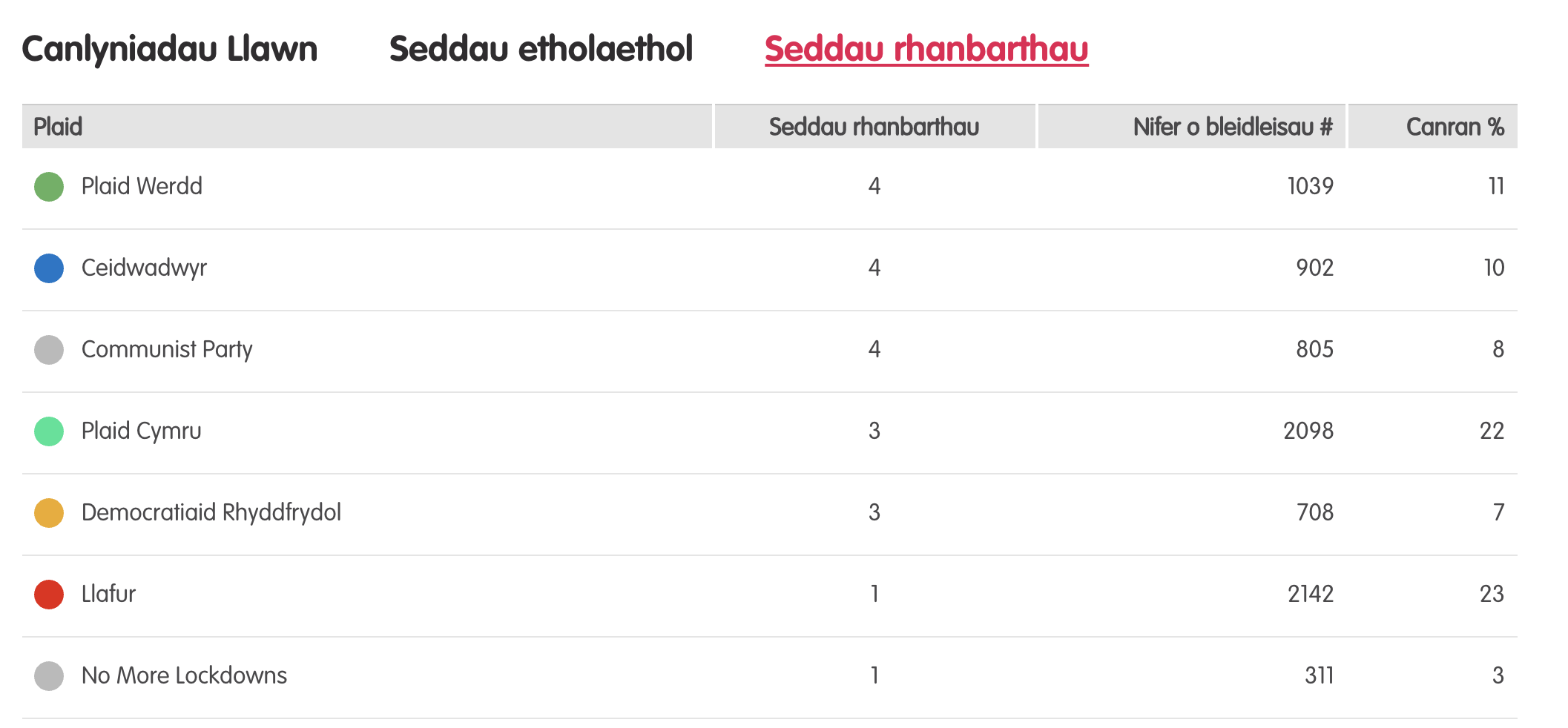 [Speaker Notes: Tudalen wê canlyniadau’r Prosiect Pleidlais - https://prosiectpleidlais.cymru/canlyniadau/

Web page for Project Vote results –  https://www.projectvote.wales/results/

Tudalen wê canlyniadau go iawn- https://www.bbc.co.uk/cymrufyw/pynciau/cvd627zw9rjt/etholiad-senedd-cymru-2021

Real results web page: https://www.bbc.co.uk/news/topics/cqwn14k92zwt/welsh-parliament-election-2021]
Results – Project vote parallel election
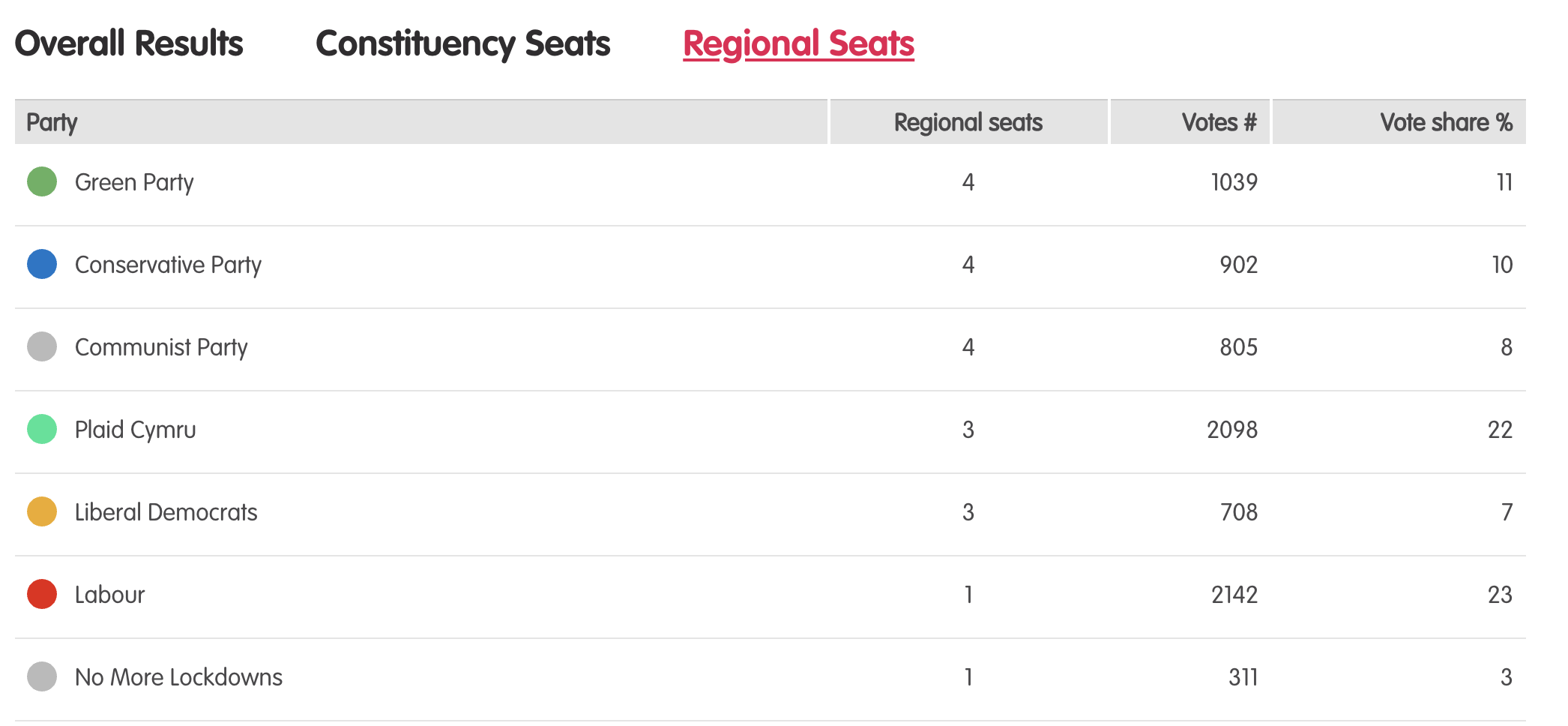 [Speaker Notes: Tudalen wê canlyniadau’r Prosiect Pleidlais - https://prosiectpleidlais.cymru/canlyniadau/

Web page for Project Vote results –  https://www.projectvote.wales/results/

Tudalen wê canlyniadau go iawn- https://www.bbc.co.uk/cymrufyw/pynciau/cvd627zw9rjt/etholiad-senedd-cymru-2021

Real results web page: https://www.bbc.co.uk/news/topics/cqwn14k92zwt/welsh-parliament-election-2021]
Canlyniadau etholiad swyddogol – Official election results
[Speaker Notes: NB: the number and share of votes are for regional votes only.

We have included the top 6 parties only here]
Canolbarth a Gorllewin CymruMid and West Wales
Etholiad go iawn
Real election
Prosiect PleidlaisProject Vote
Etholiad go iawn
Real election
Prosiect PleidlaisProject Vote
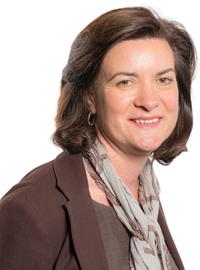 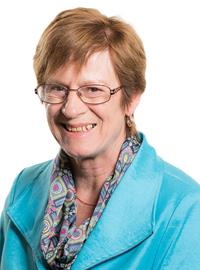 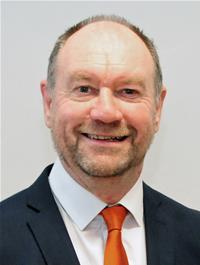 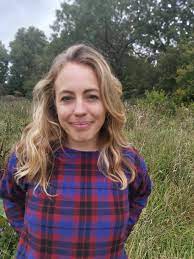 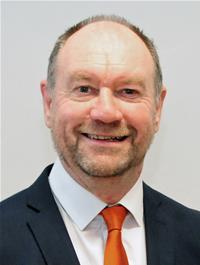 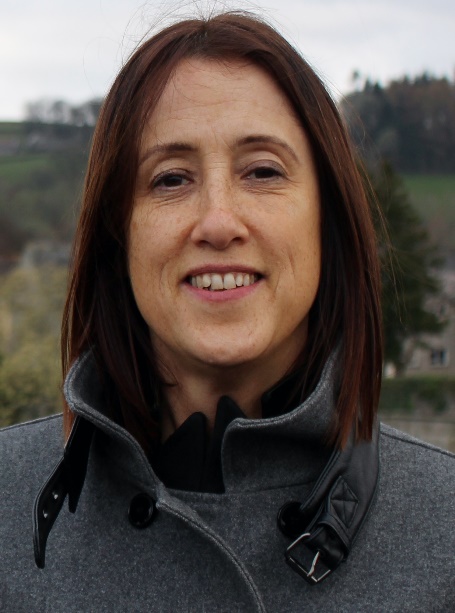 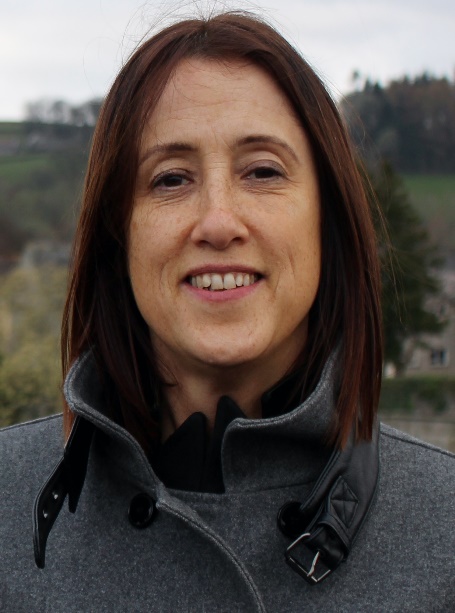 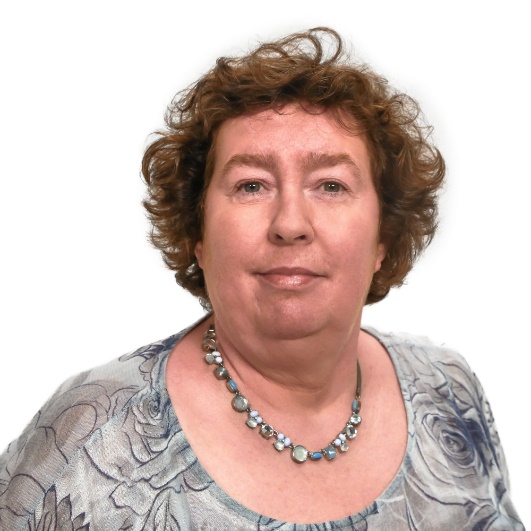 [Speaker Notes: Prosiect Pleidlais / Project Vote (clockwise)

Emily Durrant - Plaid Werdd / Green Party
Cefin Campbell - Plaid Cymru
Helen Mary Jones - Plaid Cymru
Jane Dodds - Democratiaid Rhyddfrydol / Liberal Democrats


Etholiad go iawn / Real election (clockwise)

Eluned Morgan - Llafur / Labour
Joyce Watson - Llafur / Labour
Cefin Campbell - Plaid Cymru
Jane Dodds - Democratiaid Rhyddfrydol / Liberal Democrats]